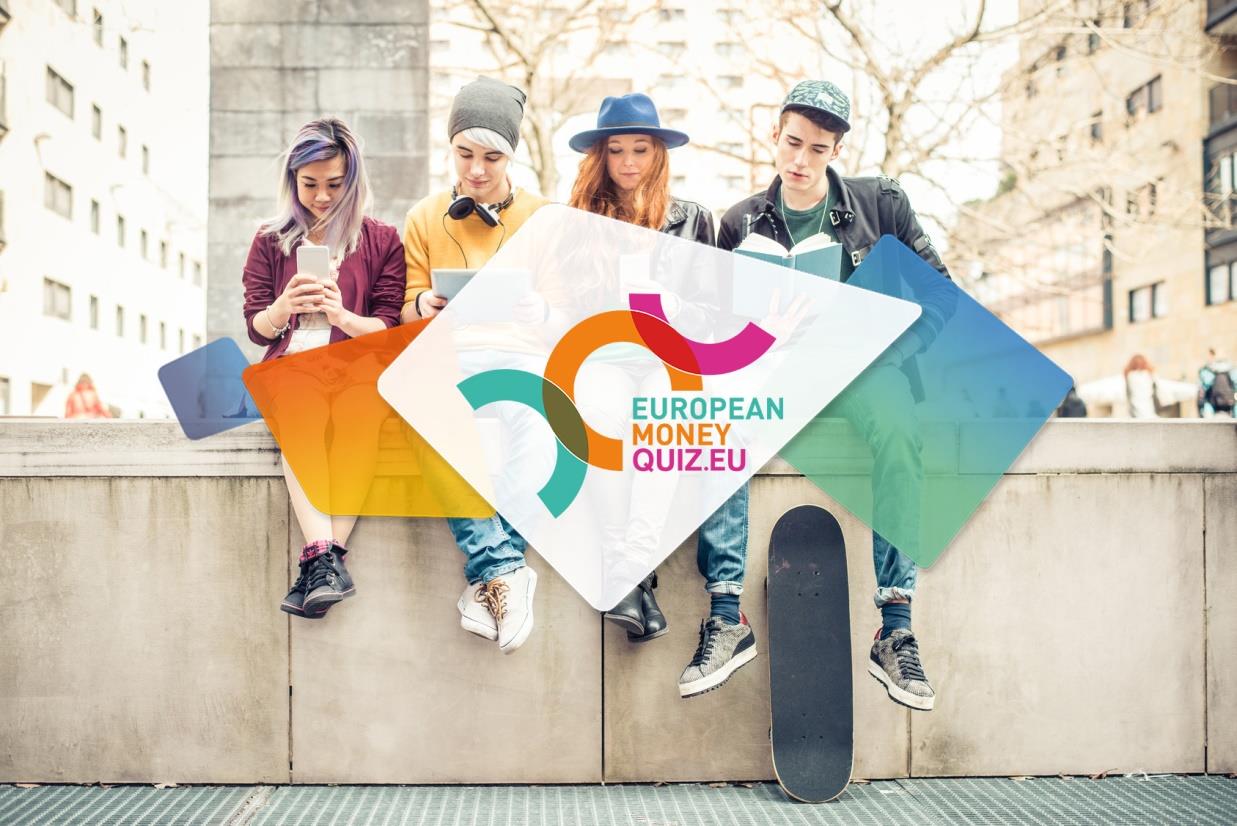 ЕВРОПСКИ КВИЗ зА ПАРИ
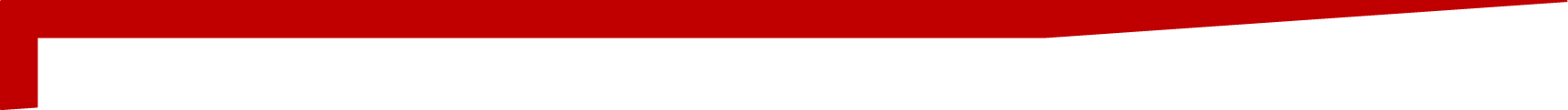 Национален натпревар „Европски квиз за пари“
Националниот натпревар ќе се одвива во два круга
Прв круг - 17.03.2025 (понеделник)
Ќе бидат избрани најдобрите тимови
Онлајн преку Webex платформа
Квиз на Македонски јазик во 12:00 часот и квиз на Албански јазик во 12:30 часот
 Посебен линк за прогласување на победниците во 13:00 часот
00
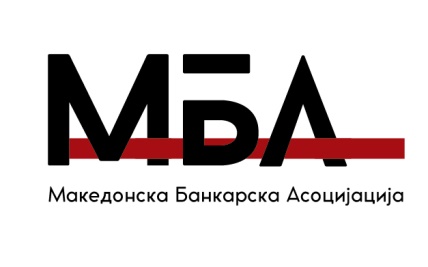 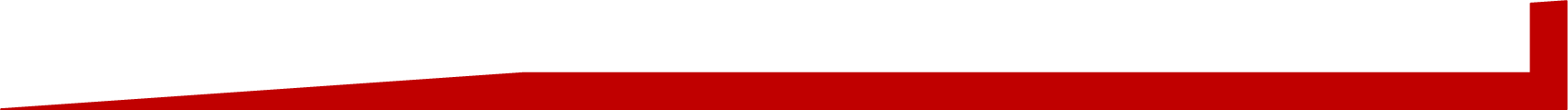 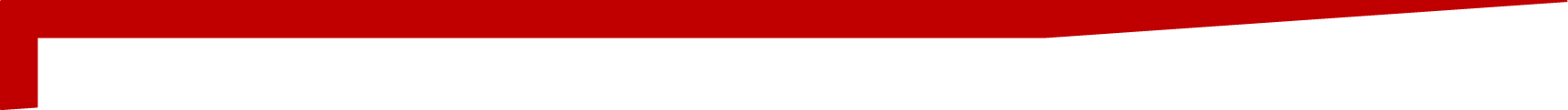 Национален натпревар „Европски квиз за пари“
Прв круг - 17.03.2025 (понеделник) 
По меил ќе доставиме детални инструкции за регистрација и линк за приклучување
Треба да се регистрирате на Webex 
Секој тим се најавува само со една e-mail адреса, односно e-mail адреса на еден од учениците во тимот
Тимовите ќе добијат и своја шифра која ќе ја користат како име за Kahoot - шифра/име за регистрација, пр. EKP1
Вклучена камера на Webex и исклучен микрофон
00
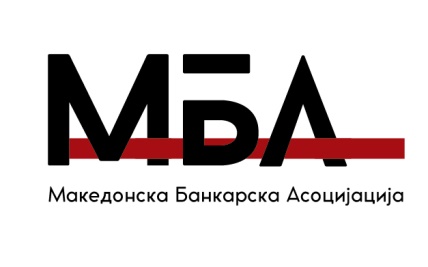 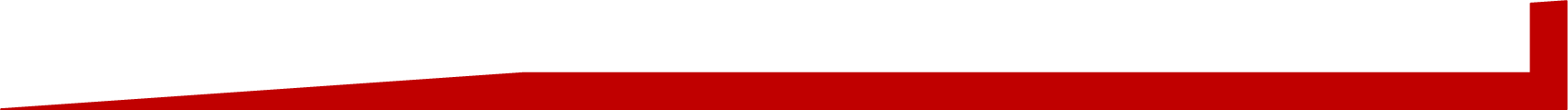 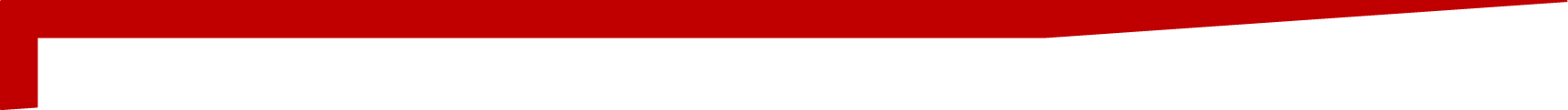 Национален натпревар „Европски квиз за пари“
Во полето “Name” ја внесувате шифрата која ќе ја добиете од МБА (со големи букви и латинично писмо), а наместо презиме, треба да ги напишете имињата на натпреварувачите од Вашиот тим.
00
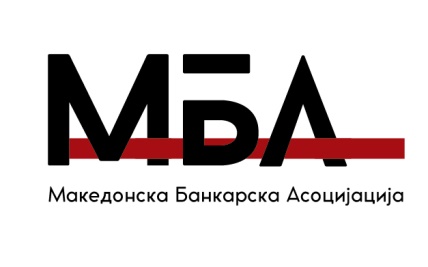 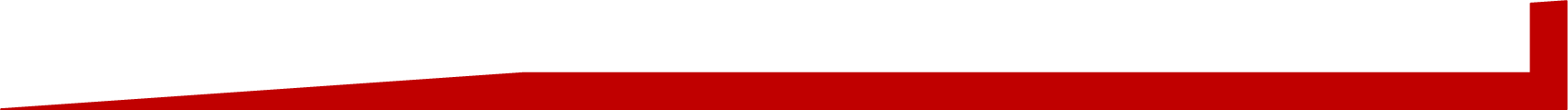 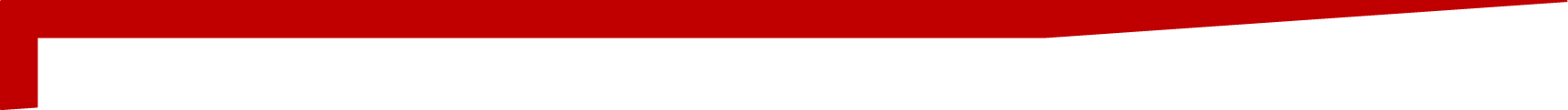 Национален натпревар „Европски квиз за пари“
Прашањата се одговараат преку апликацијата Kahoot!  
Точни одговори и брзина на одговарање
Потребно е да се натпреварувате од просторија со брз и стабилен интернет
Учениците ќе се натпреваруваат во тимови по двајца
2 уреди за учество: 1 уред за приклучување на Webex и 1 уред за одговарање на прашањата на Kahoot
Настанот ќе се снима
00
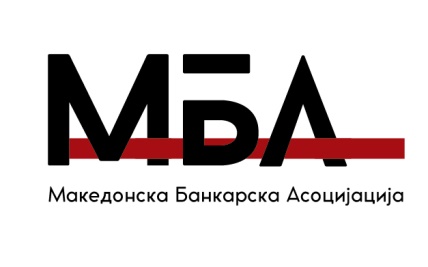 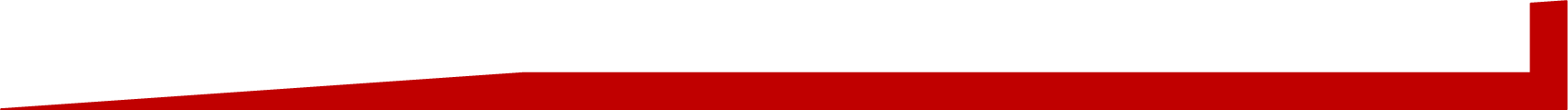 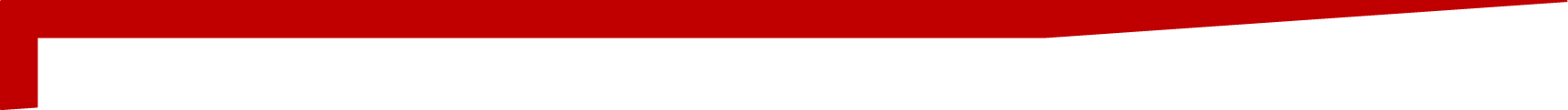 Национален натпревар „Европски квиз на пари“
Втор круг – 20.03.2025 година (четврток) во 12:00 часот
Најдобрите тимови се натпреваруваат со физичко присуство во просториите на МБА во Скопје
1 уред по тим за одговарање на прашањата преку Kahoot! 
Титула национални шампиони
До 10.03.2022 да ни пратите известување за тимовите кои ќе се натпреваруваат
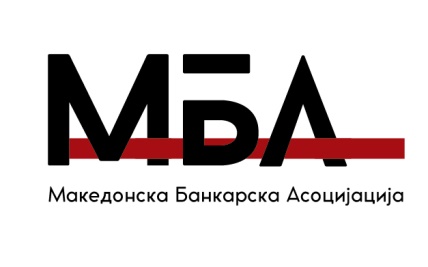 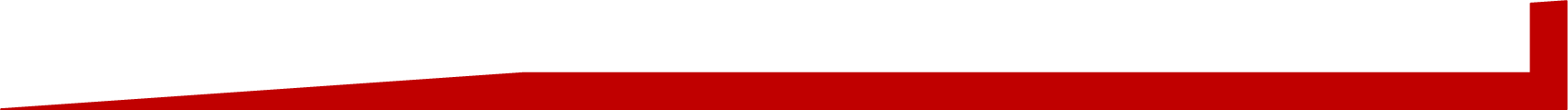 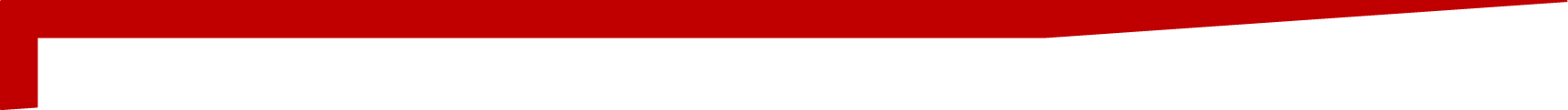 Финален натпревар „Европски квиз за пари“
22-23 мај 2025 година во Брисел, Белгија
Националните шампиони со нивниот ментор и претставник од МБА патуваат во Брисел на 22-ри мај
Финалето на Европскиот квиз за пари ќе се одржи на 23-ти мај
Преку Kahoot! 
Се натпреварувате на својот мајчин јазик
Тимот заедно одговара на прашањата
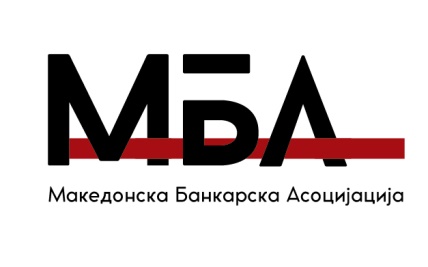 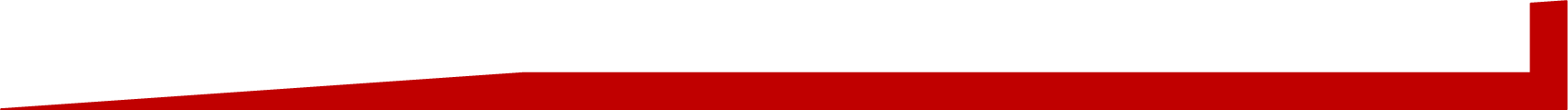 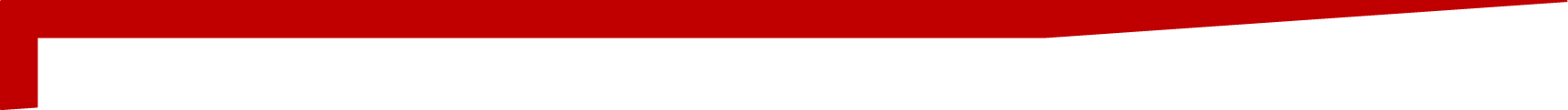 Финален натпревар „Европски квиз за пари“, Брисел
Потребна документација за патување во Брисел:
 Дозвола од родител за патување во странство со менторот
Исправни патни документи
Дозвола за објавување на фотографии од учениците
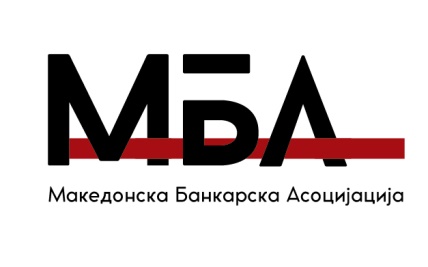 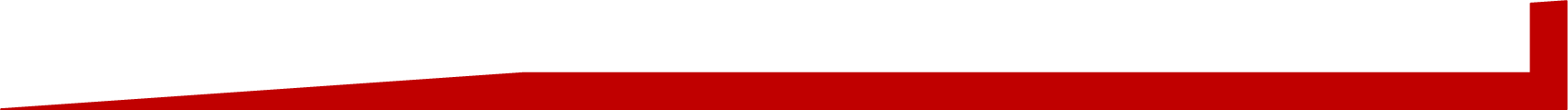 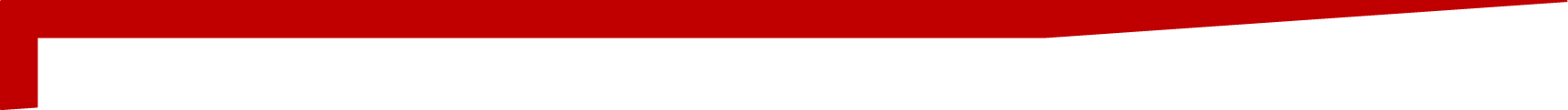 Материјали за учење
https://mba.mk/w/mk/evropski-kviz-na-pari-dokumenti/
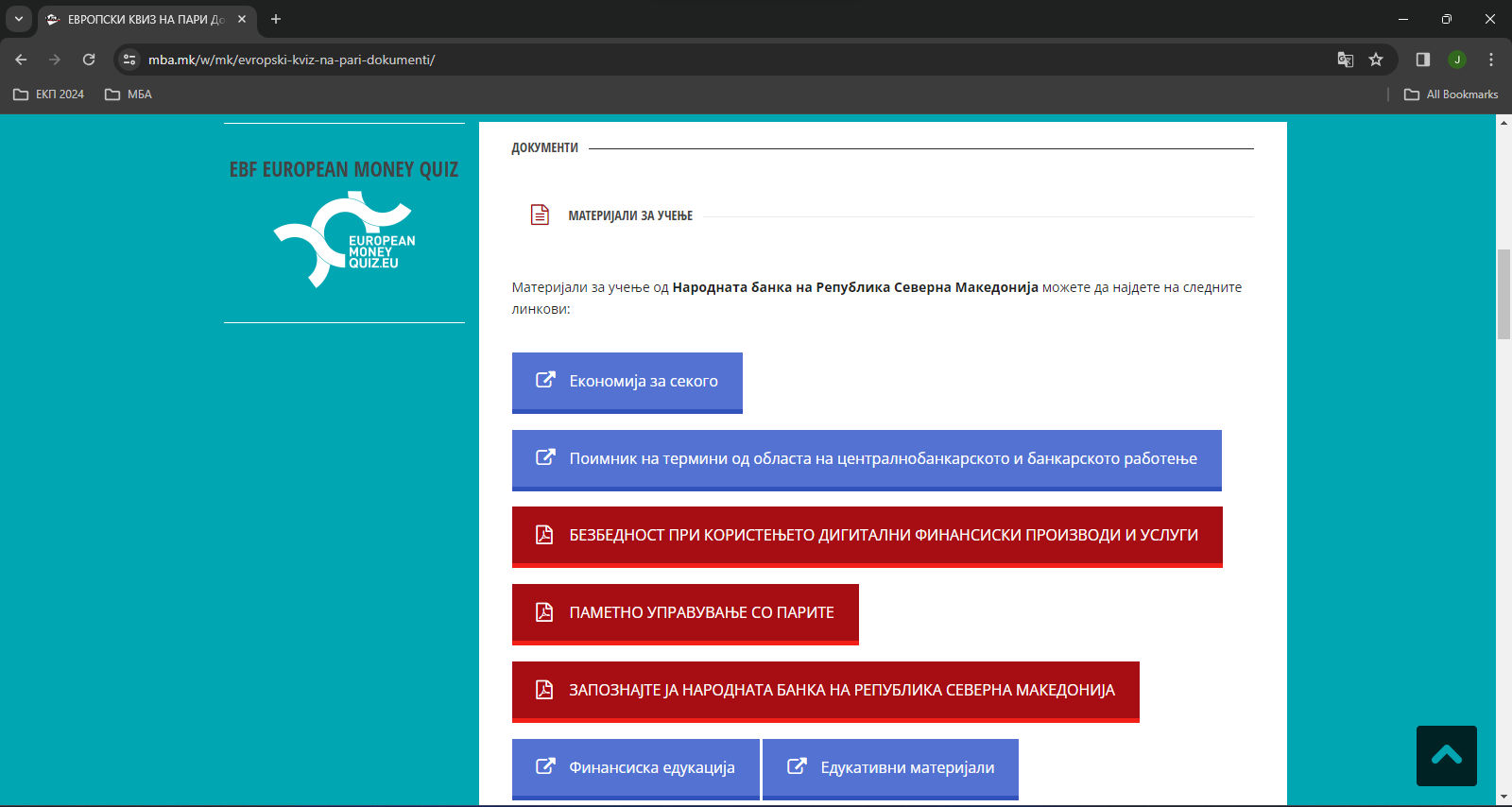 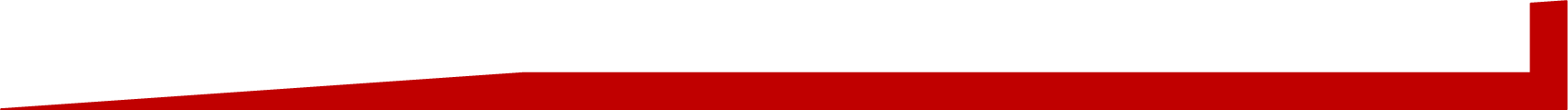 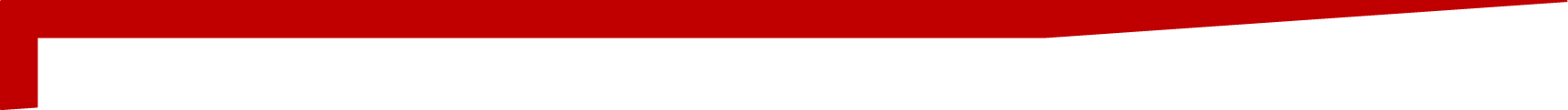 Ви благодариме на вниманието!
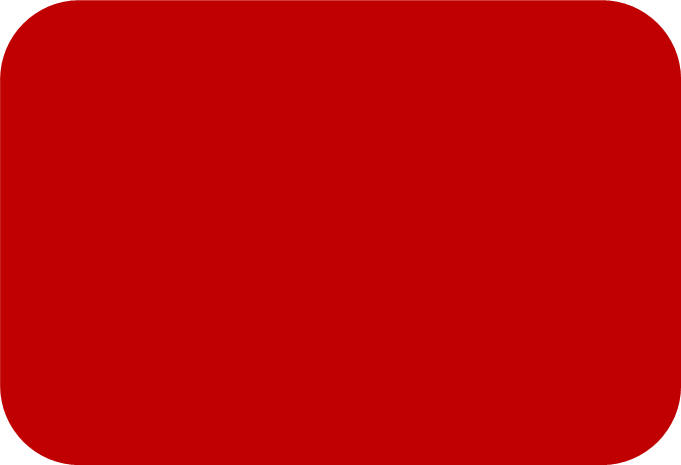 Најдоцна до 03.03.2025 да се испратат списоци од тимовите
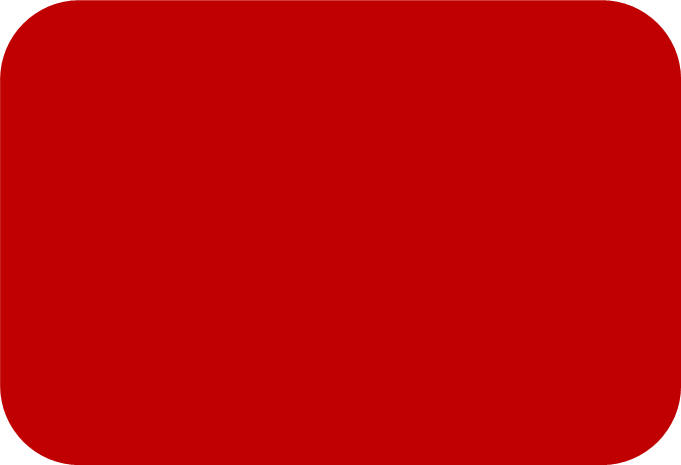 Контакт податоци:
Е:  info@mba.mk
      ivana.panchevska@mba.mk
W. www.mba.mk
Т.   (+389) 2 3120393
М. (+389) 70 288528
      (+389) 71 348114
Контакт податоци:
Е:  info@mba.mk
     jovana.lozanovska@mba.mk
W. www.mba.mk
Т.   (+389) 2 3120 393
М. (+389) 70 288 528
     (+389) 71 348 114
Јована Лозановска
Одделение за едукација
Македонска Банкарска Асоцијација
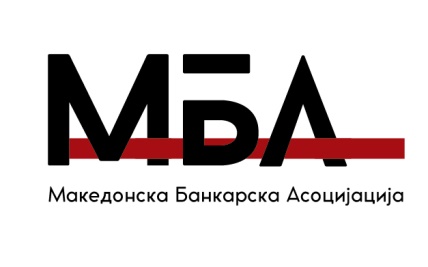 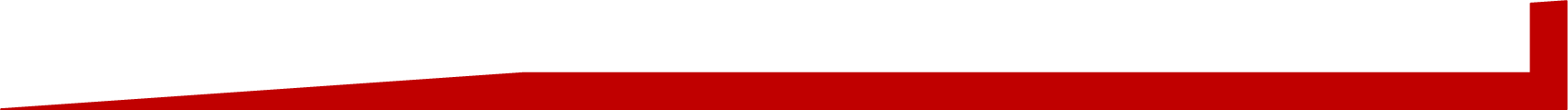